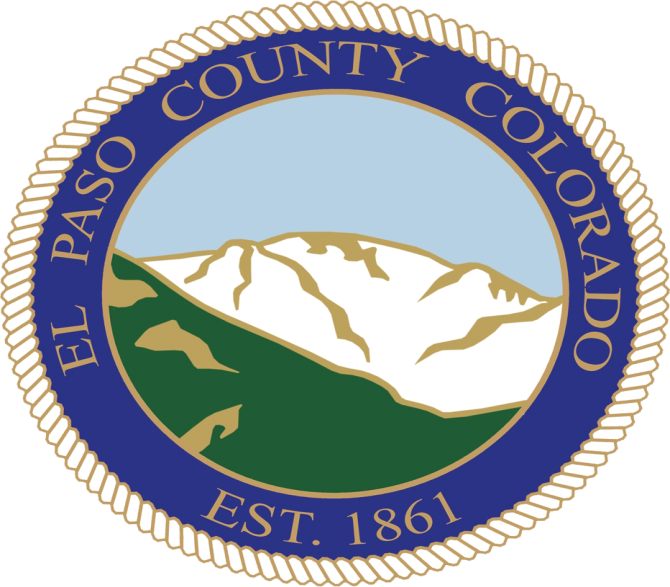 Chuck Broerman 
El Paso County Clerk and Recorder
September 22, 2020
El Paso County Registered Voters
431,748 active registered voters
88,305 Democratic voters		
156,506 Republican Voters		
178,001 Unaffiliated Voters	


Modeling forecast
Total Projected ~ 80% or 372,402 
Projected Mail Ballots – 94% or 350,058
Projected VSPC Turnout- 6% or 22,344
Past General Election return %
2016 – 70.97%
2012 – 68.65%
General Election Stats
Voter Registration
Today is National Voter Registration Day 

Verify your voter record is accurate and up-to-date

Register to vote

www.GoVoteColorado.gov
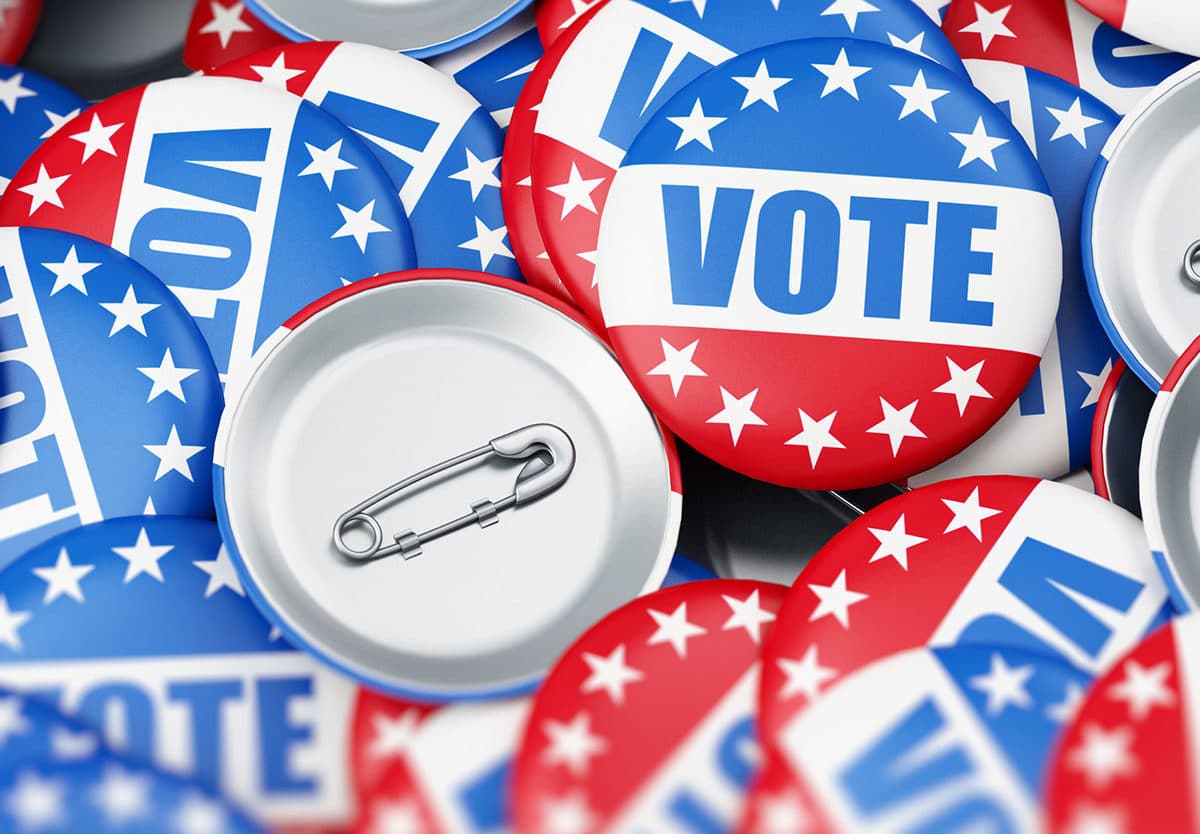 Election Judge Recruitment
500-600 Total Positions Available
$15.50 per hour
COVID-19 Safety procedures implemented

Judge Positions Available
Voter Service and Polling Center Judges
450 recruited- 75 additional judges needed

Judge Positions Filled
Ballot Intake Judges
Signature Review Judges
Pre-processing Judges
Ballot Runners
Tabulation Judges
General Election Timeline
UOCAVA Ballots Mailed
September 18, 2020
5,163 sent
1,858 – mailed
3,305 – email 

Ballots Mailed
October 9, 2020
37  24/7 Ballot drop boxes open
1 sheet double-sided ballot
$.65 Standard first-class postage needed if returning by USPS

Voter’s needing in-person assistance can visit Citizens Service Center beginning September 21, 2020

Logic & Accuracy Test
September 29, 2020 beginning at 10 a.m.
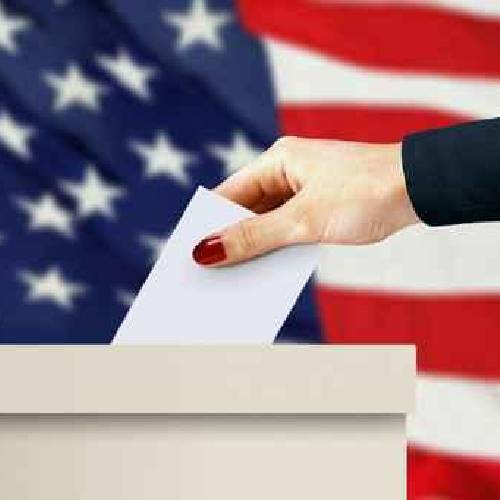 2020 General Election Questions
Call 575-VOTE  or 575-8683
Email elections@elpasoco.com
EPCVotes.com
Motor Vehicle Service
Re-opened Fort Carson September 8, 2020
200 transactions a day

Doing ~ 1300-1500 transactions a day via appointment
70-75% capacity

Full-day Saturday office hours at North Union Town Center branch
Questions?